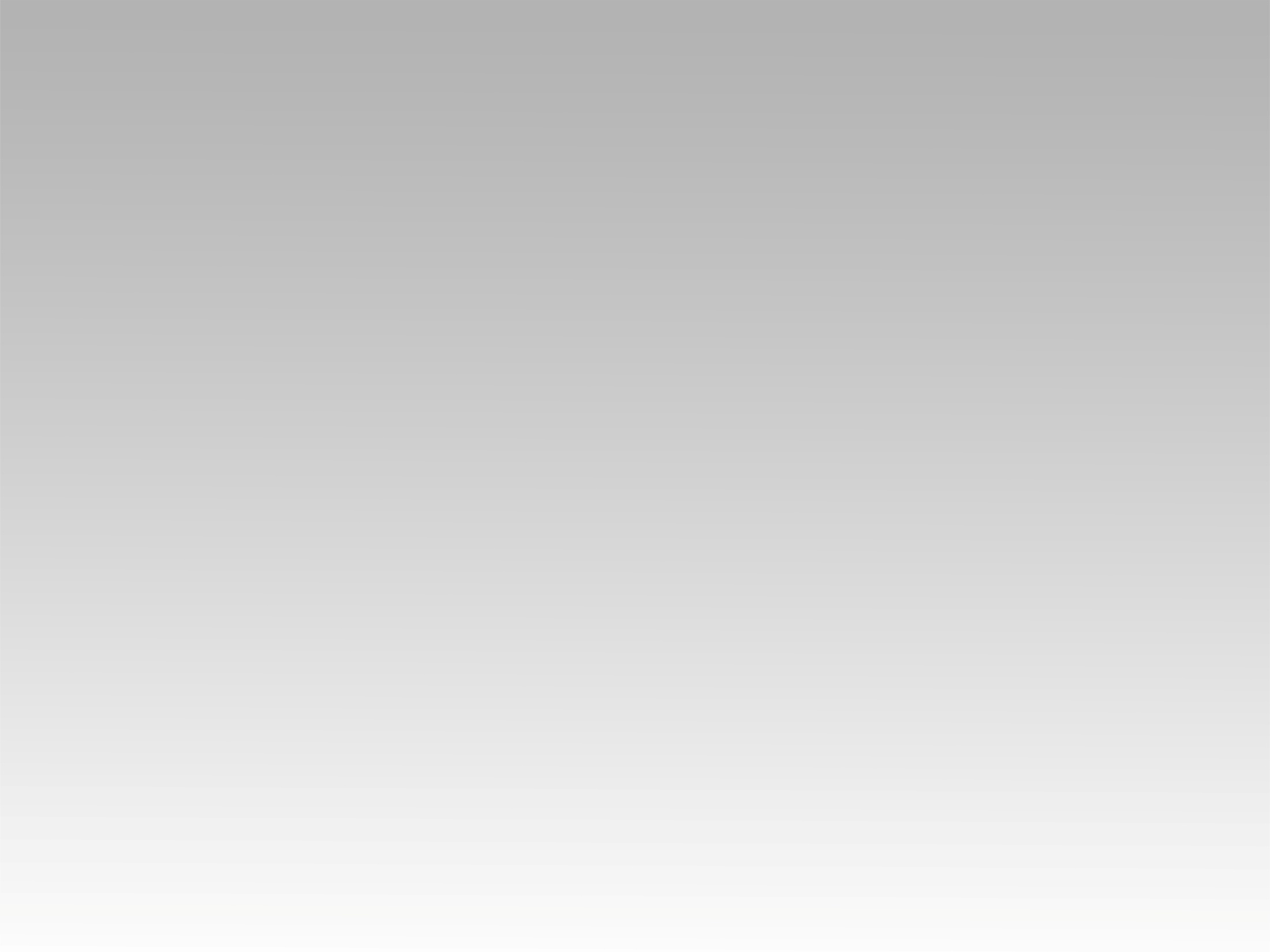 ترنيمه
 اربط قلوبنا بيك
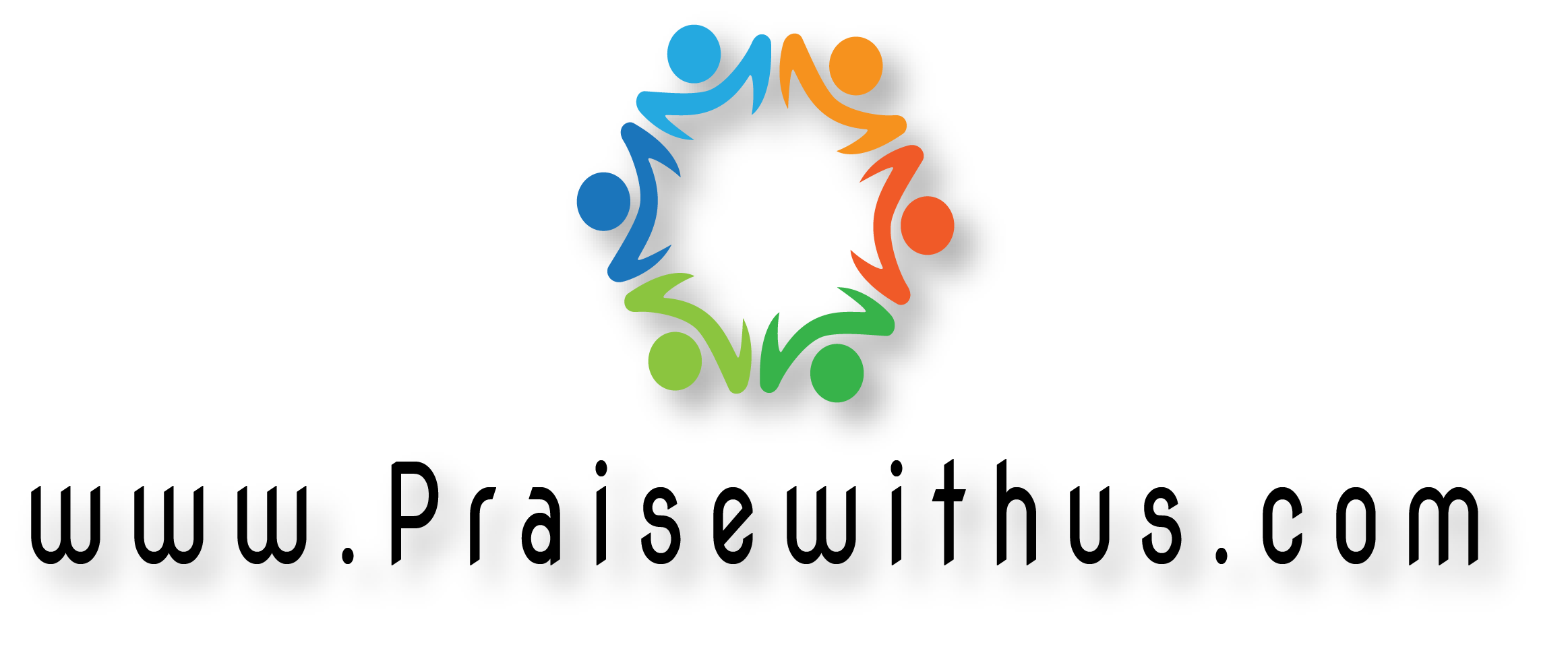 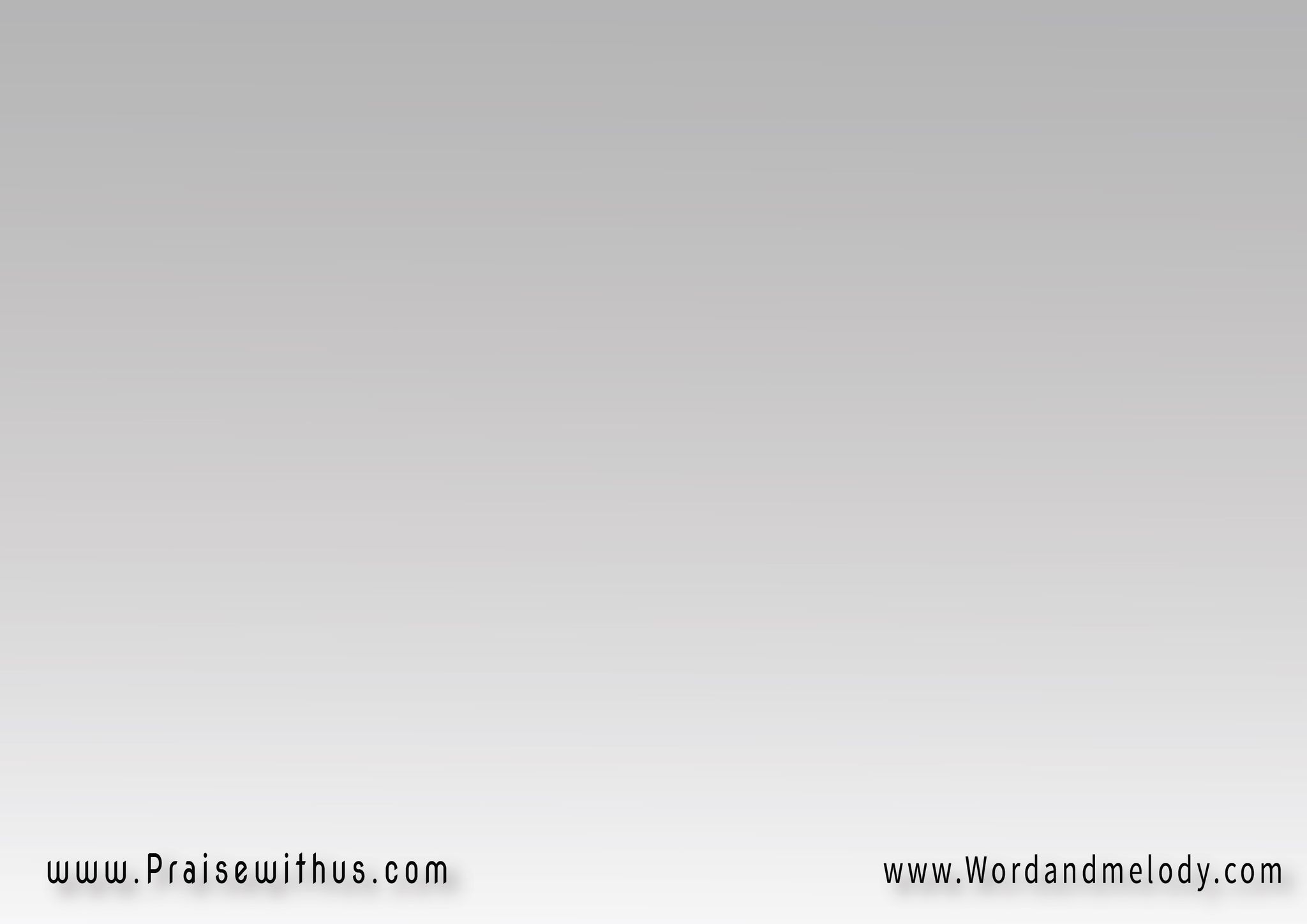 القرار:
اربــط قلـوبنا بيك         صحينا وادينا سهر 
بمحبة ومخافة ليك   
 وحياة ماليانة بثمر
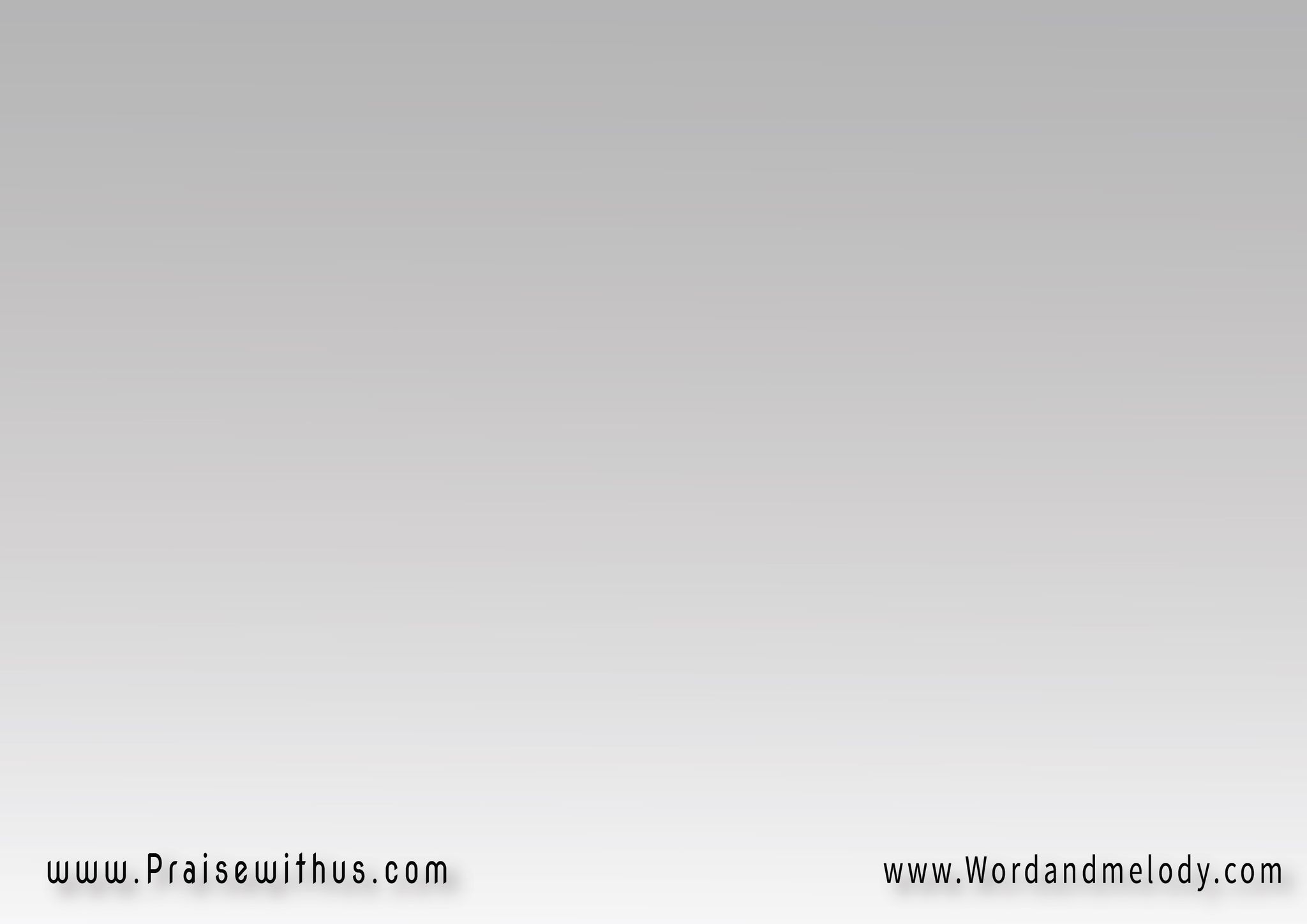 1- 
كفايانا العمر اللي ضاع    
ونفوسنا تايهـة عنــك
في عيشة جلبت أوجاع    
جايين لك بيها نقول لك:
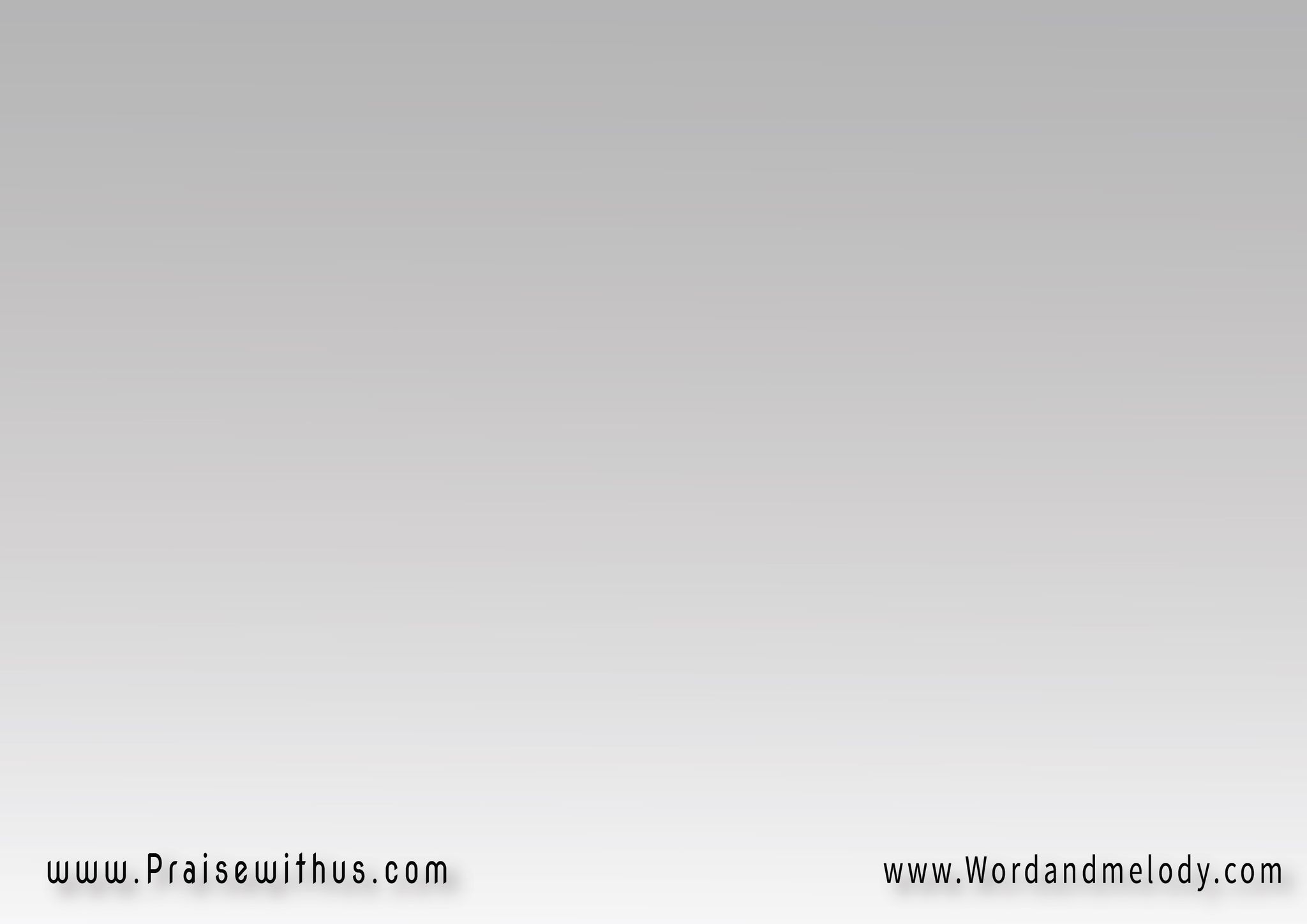 القرار:
اربــط قلـوبنا بيك         صحينا وادينا سهر 
بمحبة ومخافة ليك   
 وحياة ماليانة بثمر
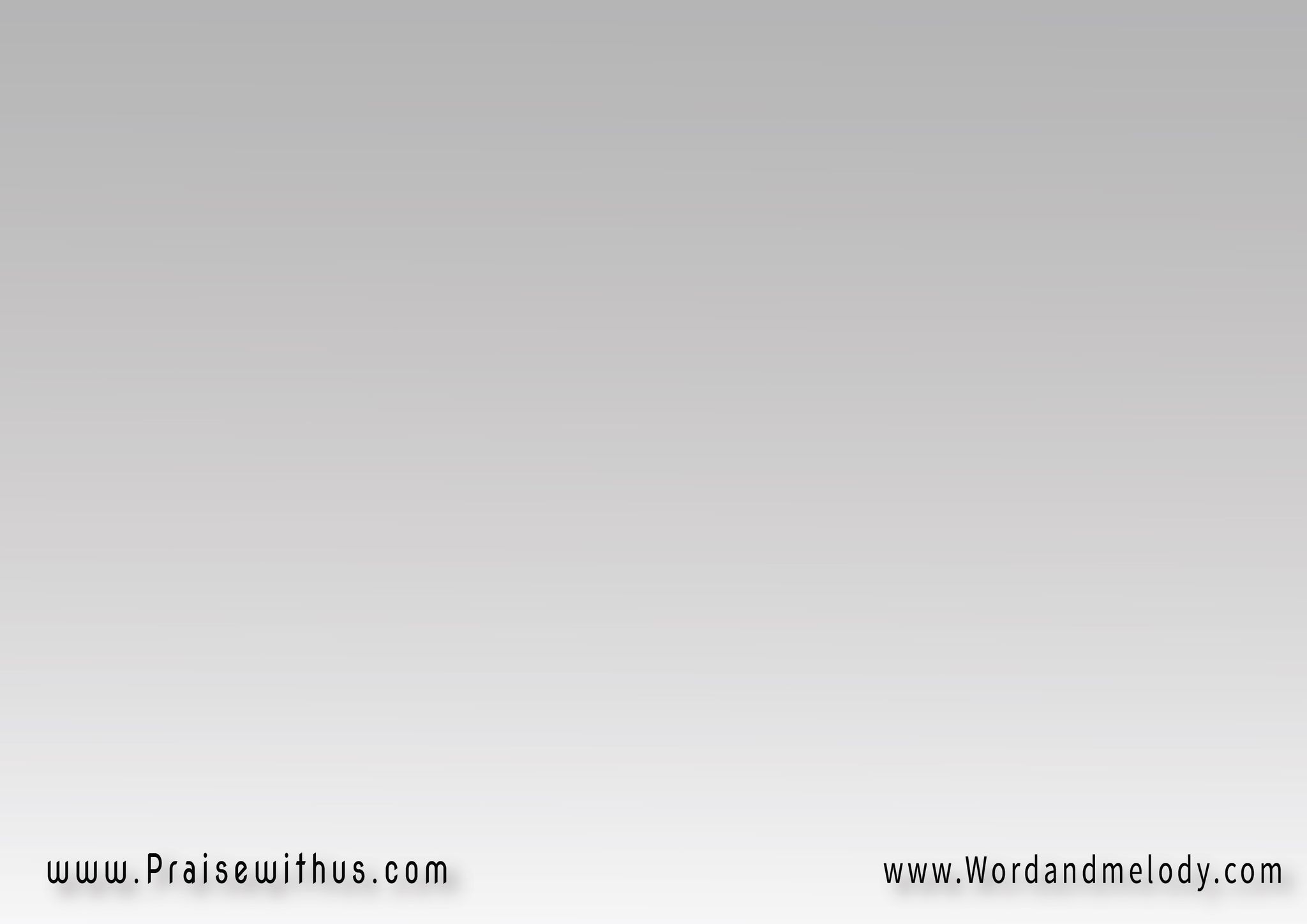 2- 
أفسدنا صورتك فينا  أبعدناها بجهالة
اقبل توبتنا احيينا    
غير فينا دي الحالة
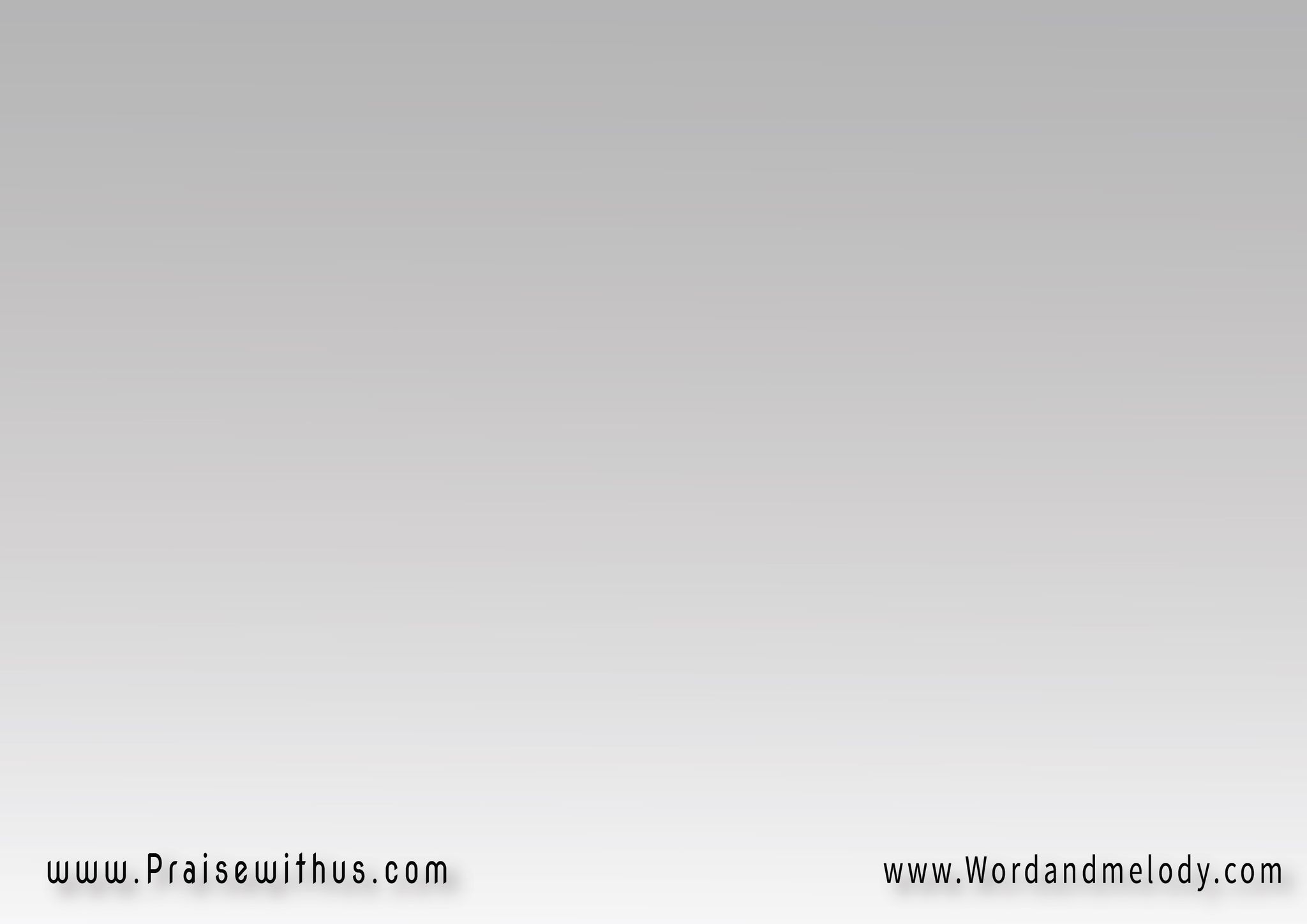 القرار:
اربــط قلـوبنا بيك         صحينا وادينا سهر 
بمحبة ومخافة ليك   
 وحياة ماليانة بثمر
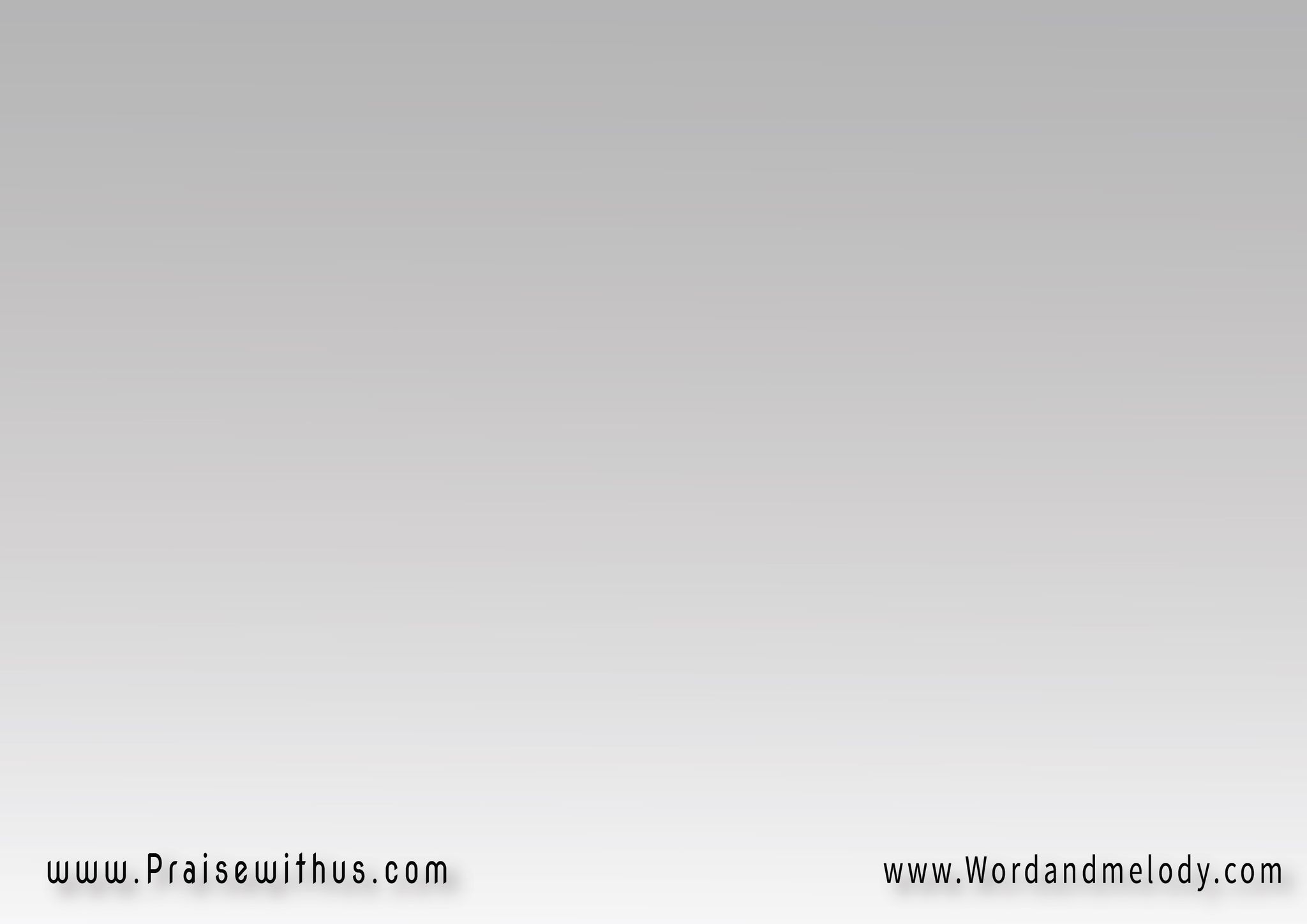 3- 
أحزناك بأفعالنا  
 وخدمنا الشهوات
مين غيرك ها يحررنا 
نحيا ف طاعتك للنهايات
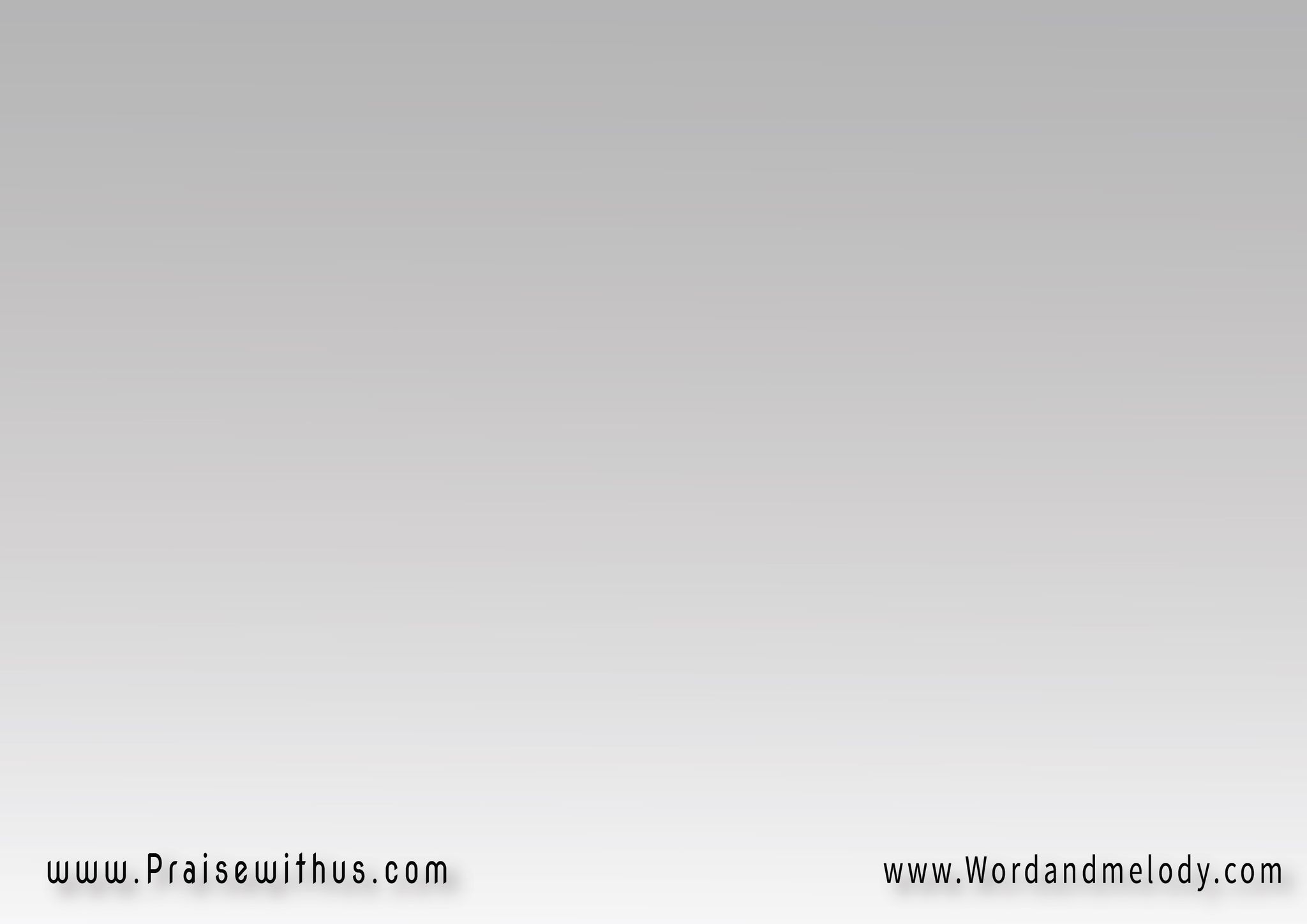 القرار:
اربــط قلـوبنا بيك         صحينا وادينا سهر 
بمحبة ومخافة ليك   
 وحياة ماليانة بثمر
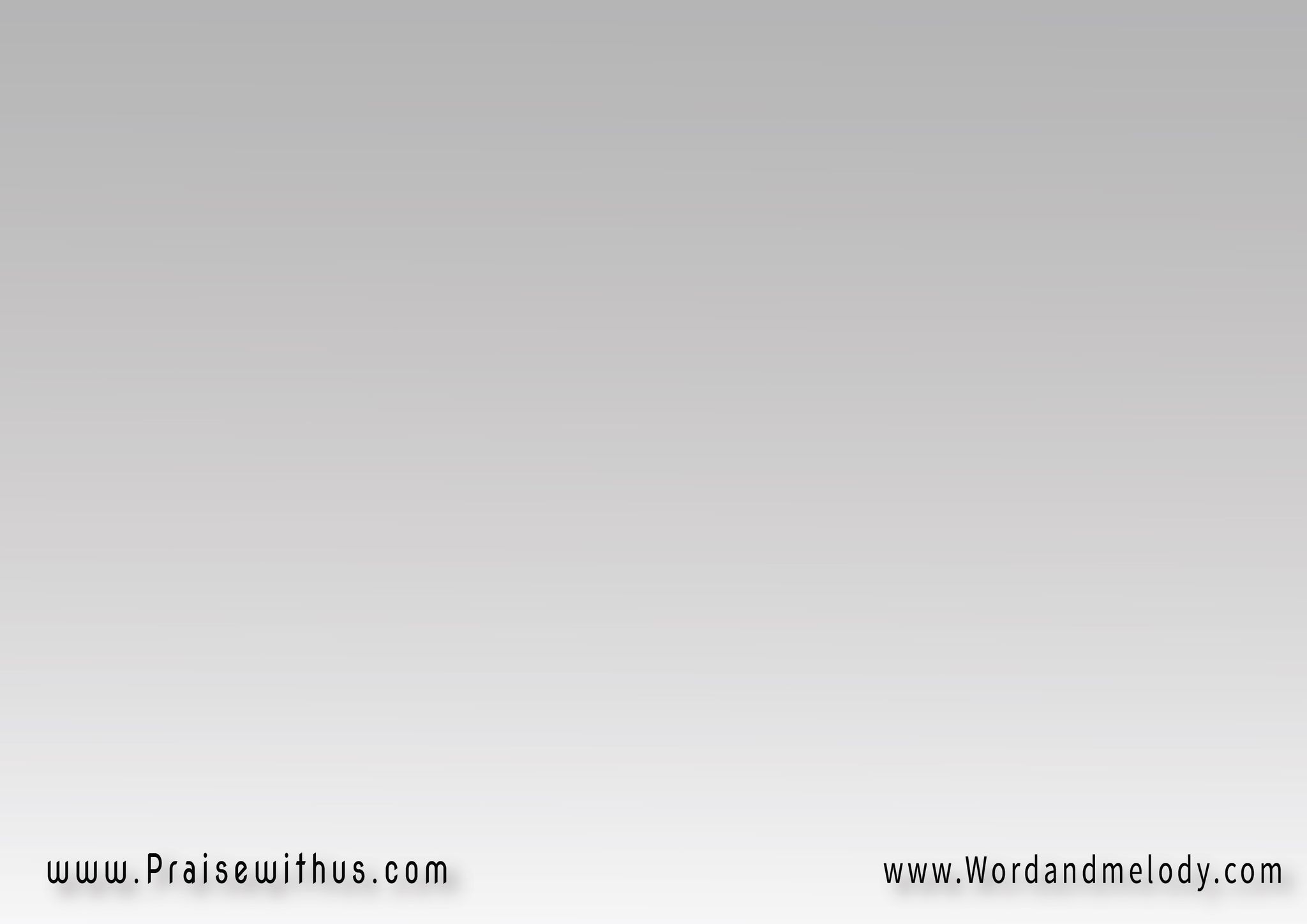 4-
ريحة العالم في تيابنا    
من دنس النفس في أجساد لم تخضع لك فتعبنا  
واليوم جه والقلب أراد
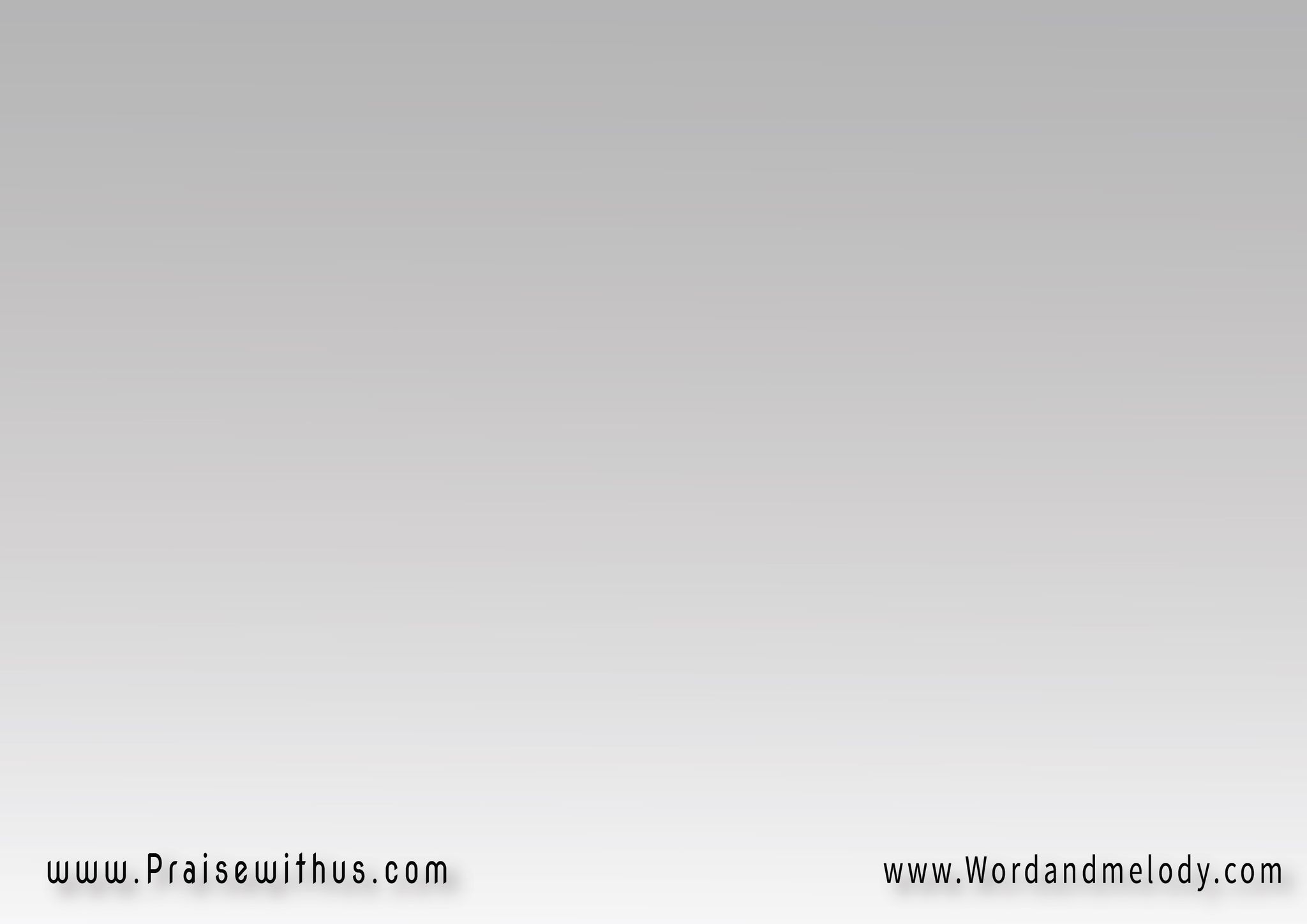 القرار:
اربــط قلـوبنا بيك         صحينا وادينا سهر 
بمحبة ومخافة ليك   
 وحياة ماليانة بثمر
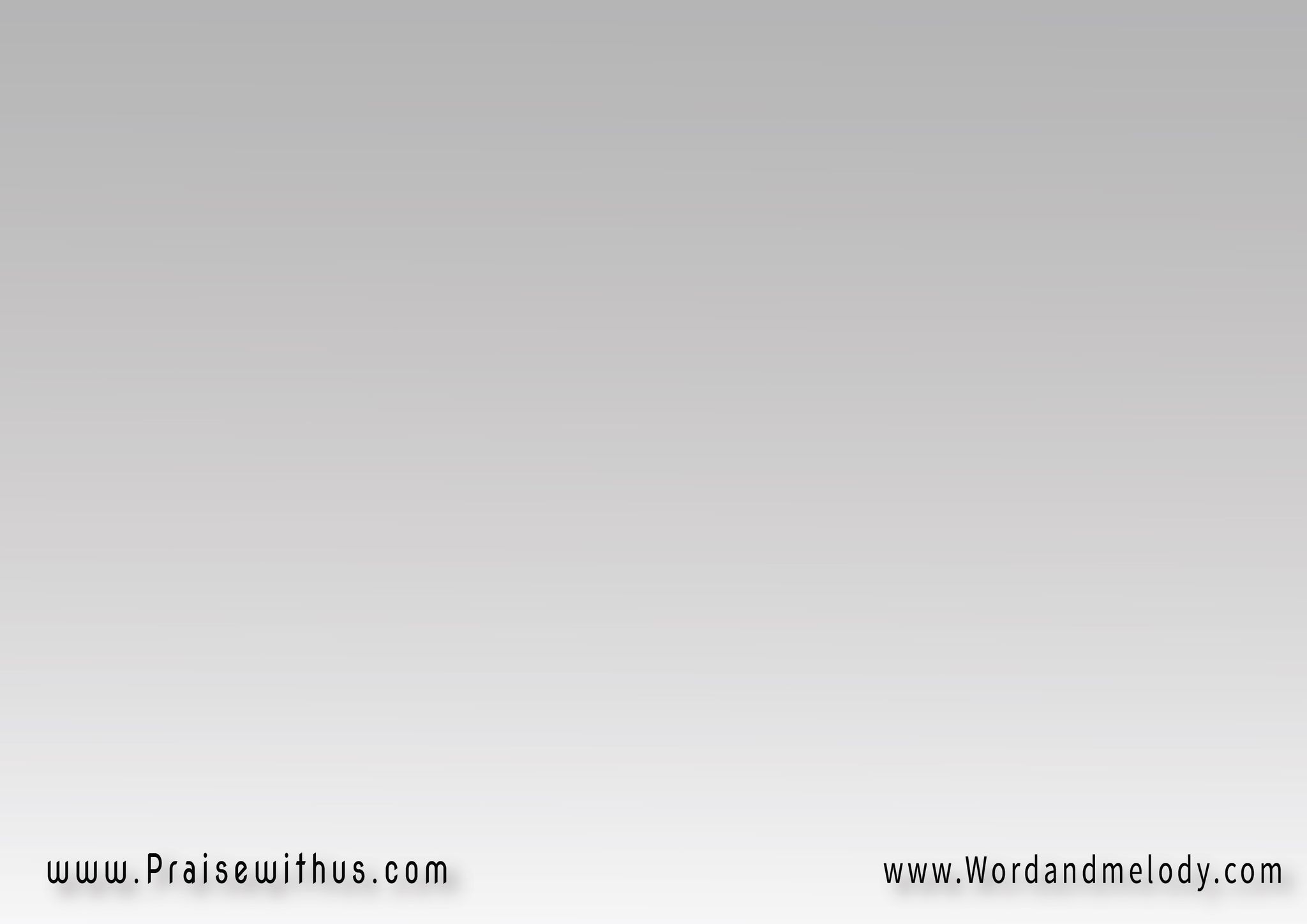 5-
المجد لك سيدي  
ومخلصي يسوع
 لك حمدي وسجدتي   
أمامك بالخشوع
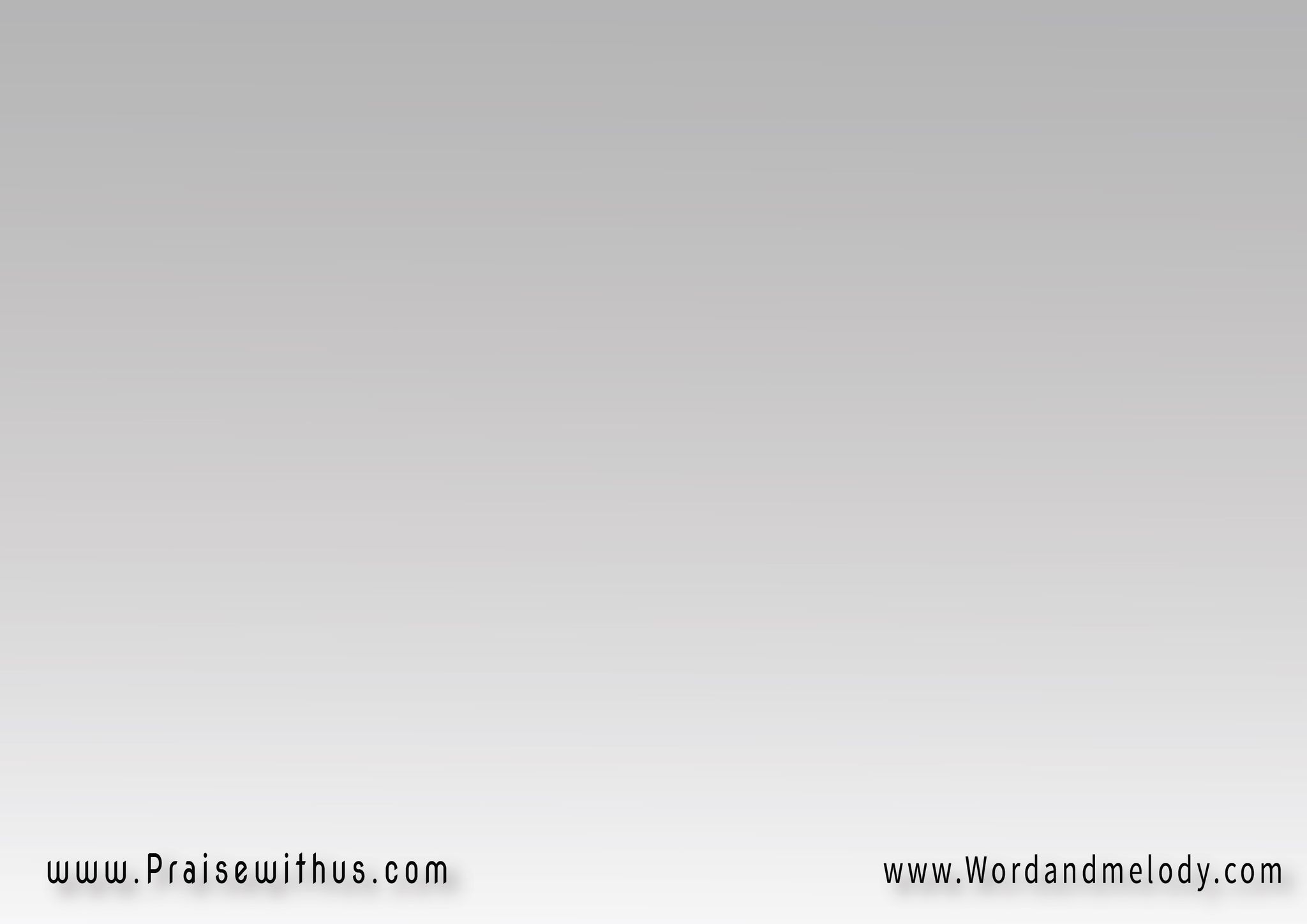 القرار:
اربــط قلـوبنا بيك         صحينا وادينا سهر 
بمحبة ومخافة ليك   
 وحياة ماليانة بثمر
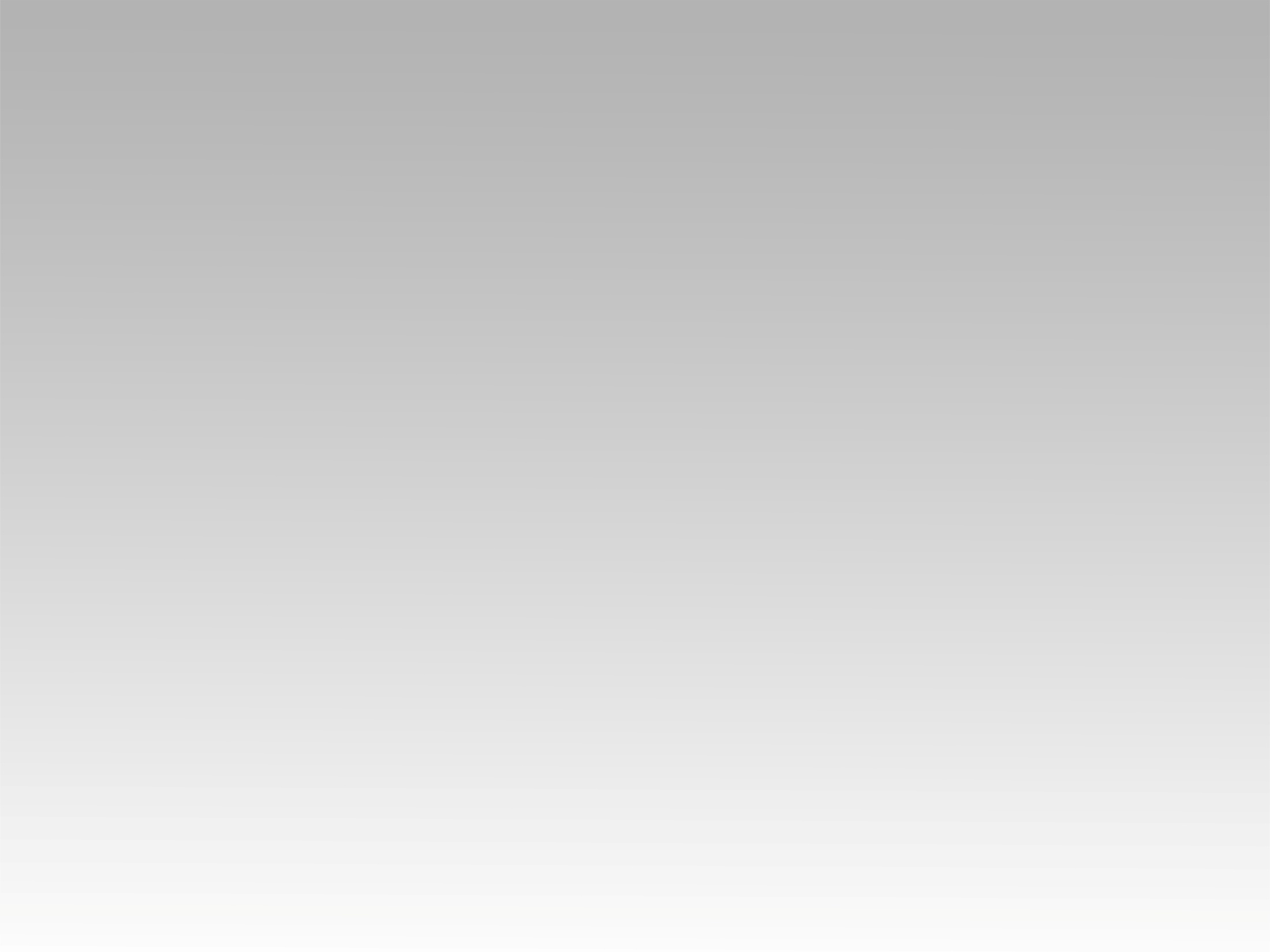 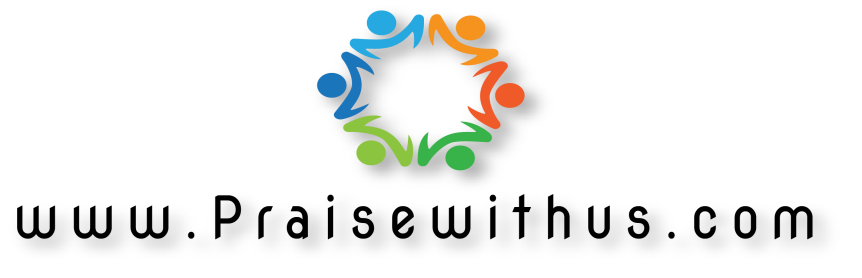